Spartan Empire
Sparta
Aprox. 950 BC to 300 BC
Founded by Dorians
Invaded city of Peloponnesus
Population growth = territory expansion
Helots (HEH – luhts) meaning “capture”
Spartan Military
Boys training 7 to 20
join regular army at 30
 temporary leave at 30 to start a family
Remain in barracks from 30 to 60
Remain in army until age 60
Soldiers expected to win or die, never surrender
Army made of 10,000 men
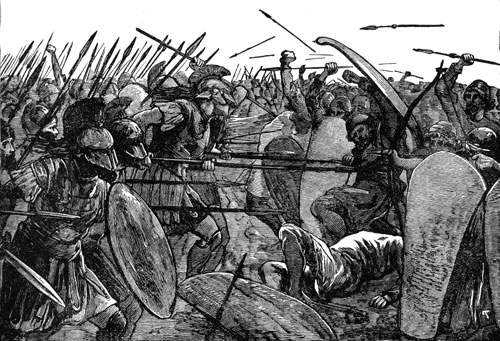 Ideal Warrior
Each warrior carried
Spear
Sword
Shield
Bronze armor
Helmet
http://www.history.com/videos/spartans-deconstructed#spartans-deconstructed
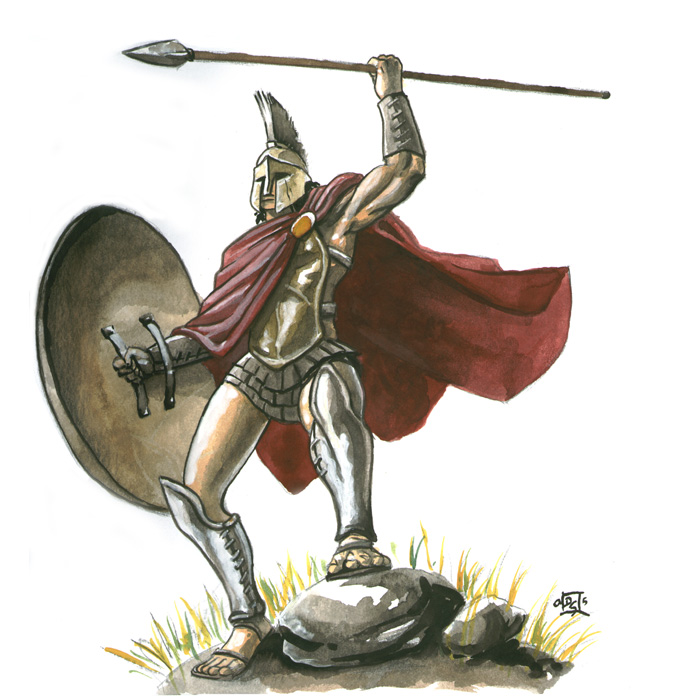 Athletics
Female passtime
Trained in sports
	- running
	-wrestling
	-throwing javelin
Purpose: keep fit to become healthy mothers
Women’s Rights
Could own property
Free to go where they pleased without male escort
But had no political power
Home Life
Wives lived at home
ran household
raised children
Husbands lived in barracks
Military
Gone fighting wars
Government
Oligarchy (Ah-luh-GAHR-kee) a few hold power
2 kings headed council of elders
Council made of 28 male citizens over 60
Assembly- all Spartan men over 30
Assembly voted on councils laws and chose 5 ephors
Ephor (EH-fuhrs) enforced laws and manged tax collection
Restrictions
Discouraged foreign visitors
Banned travel (except military travels) 
Frowned upon citizens who studied literature and the arts

http://www.history.com/videos/spartans#spartans